Unit 2Where can we see colours?
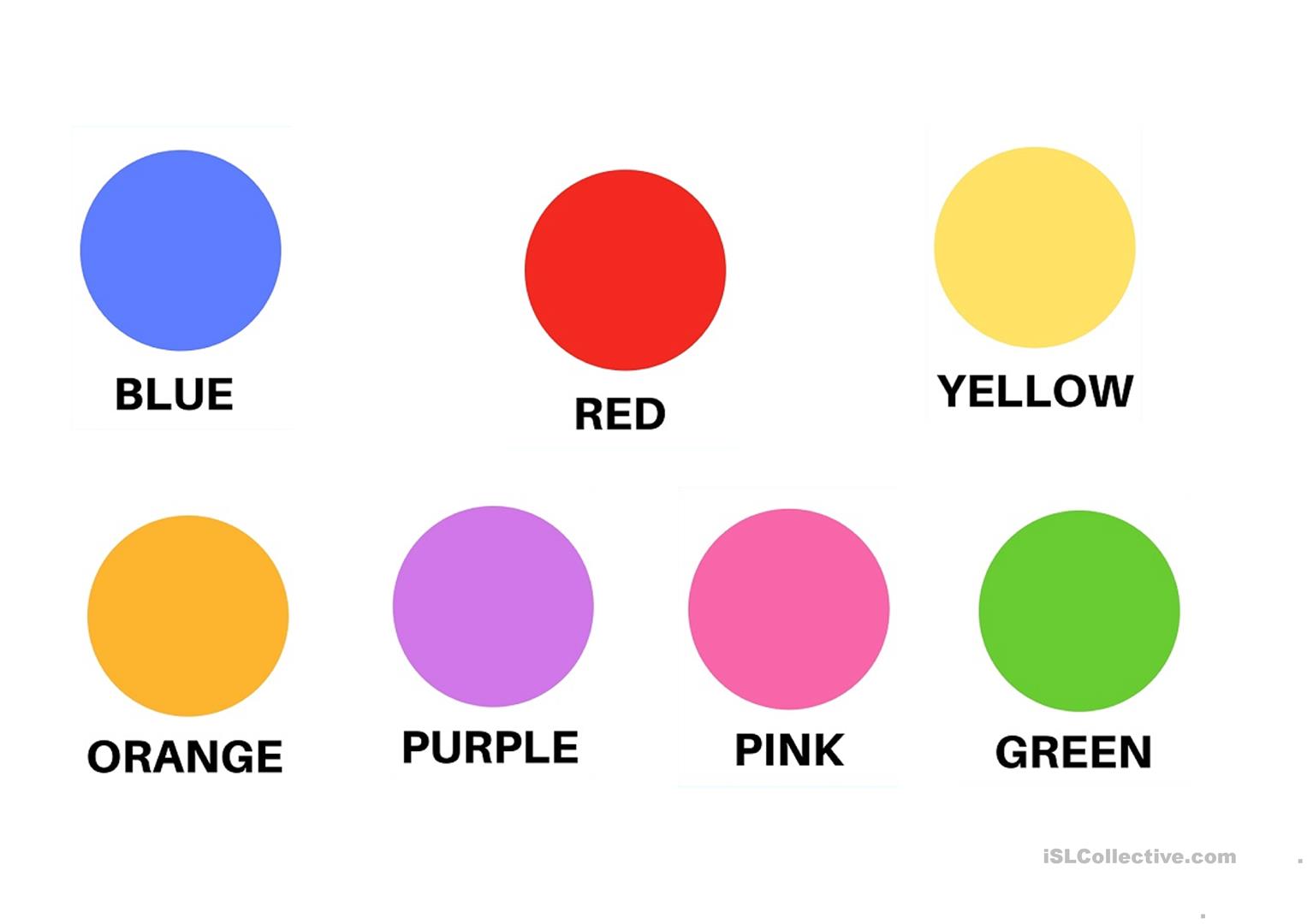 red
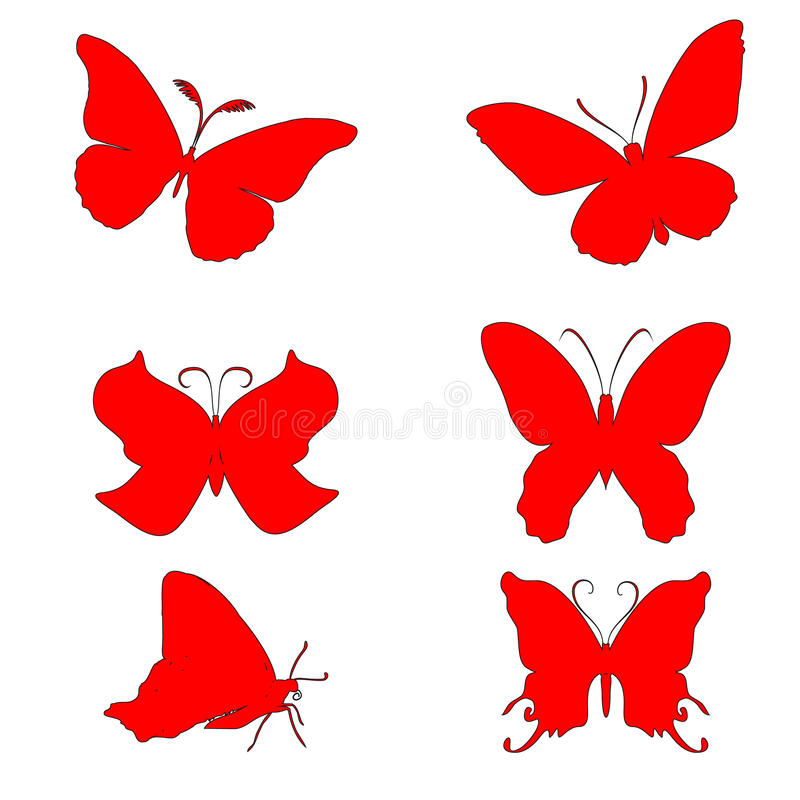 *There are six  red butterflies, can you see?
green
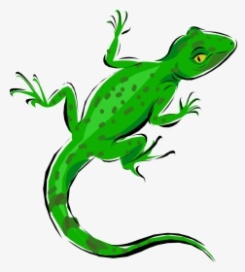 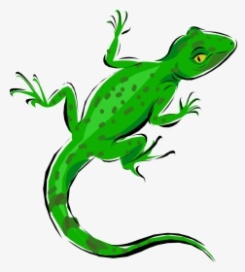 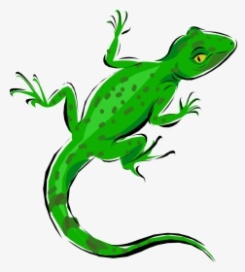 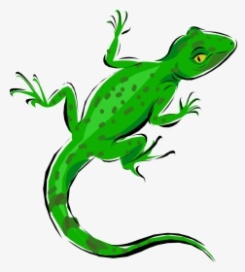 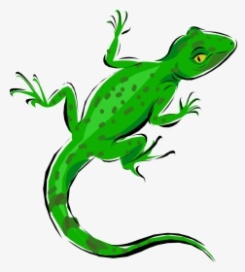 *There are five green lizards, can you see?
brown
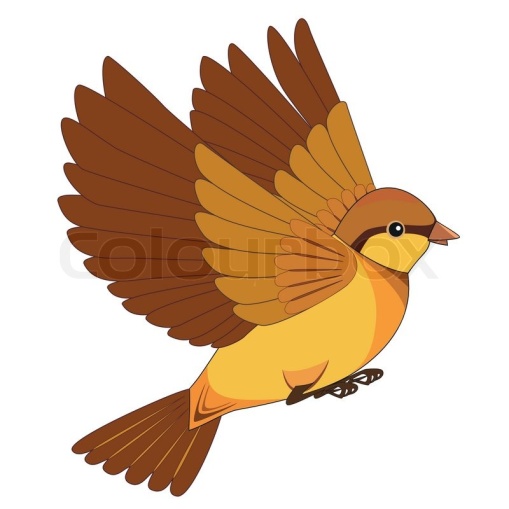 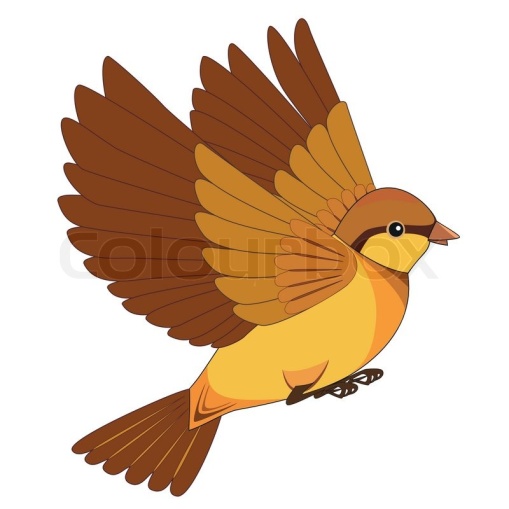 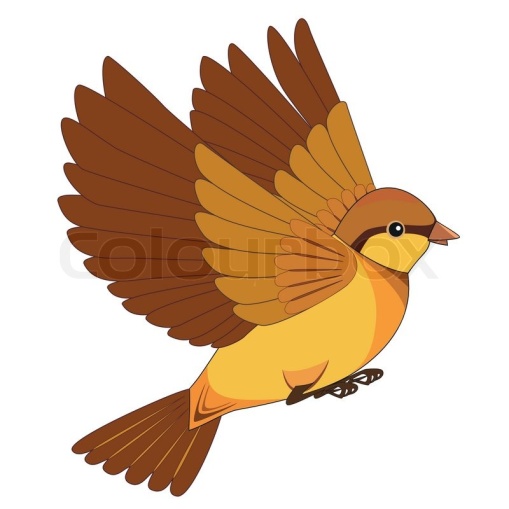 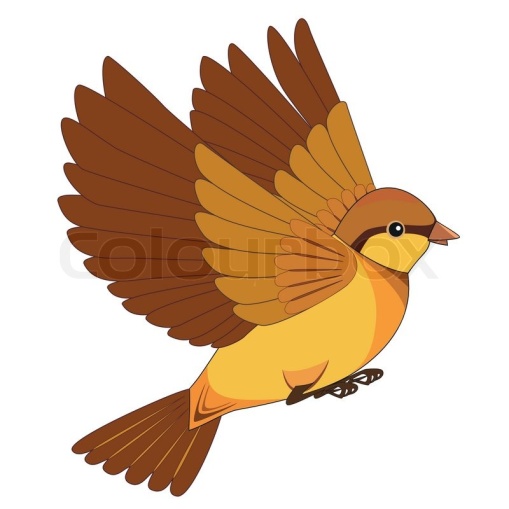 *There are four brown birds, can you see?
purple
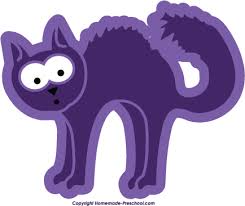 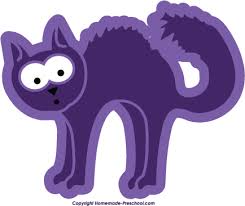 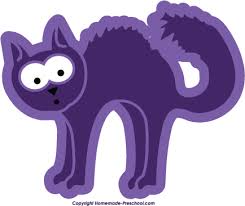 *There are three purple cats, can you see?
yellow
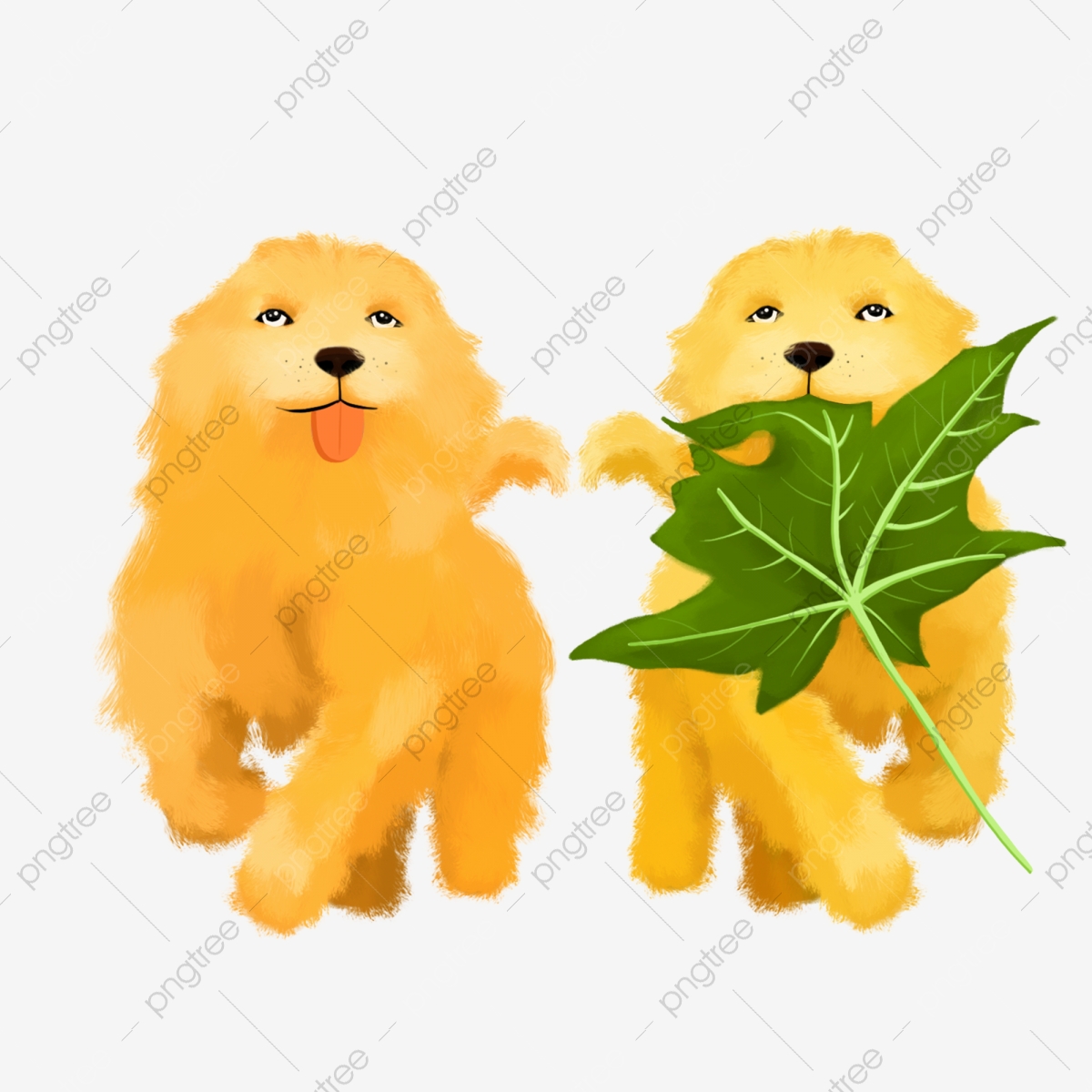 *There are two yellow dogs, can you see?
black
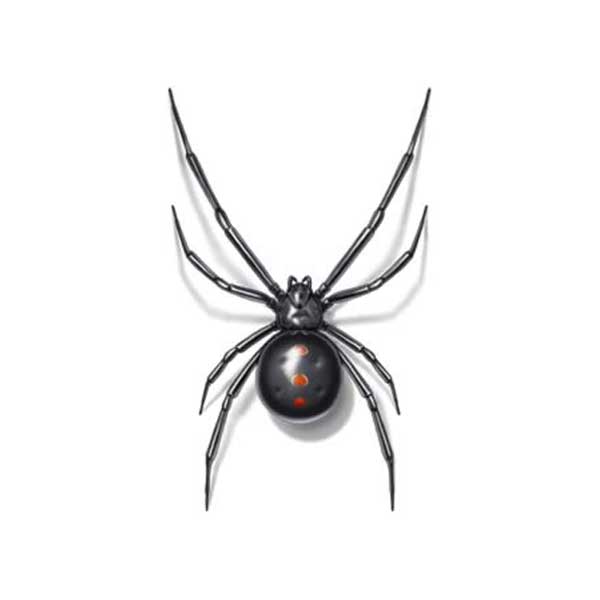 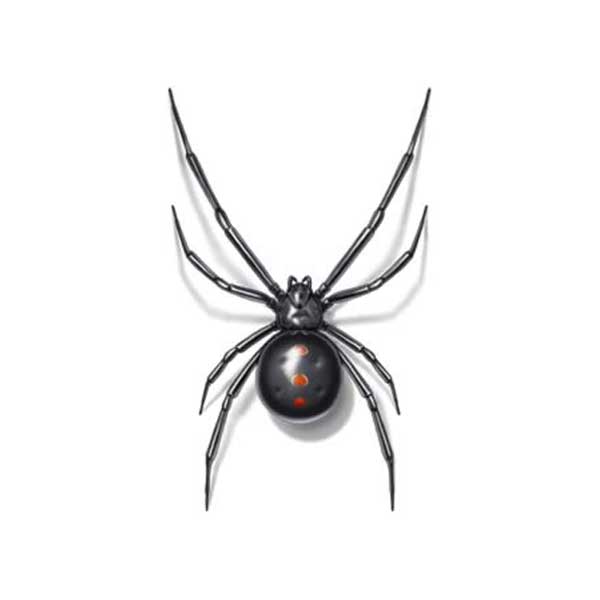 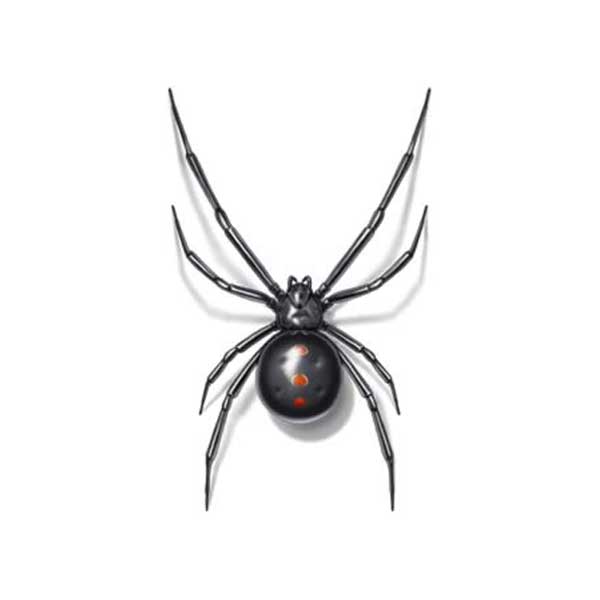 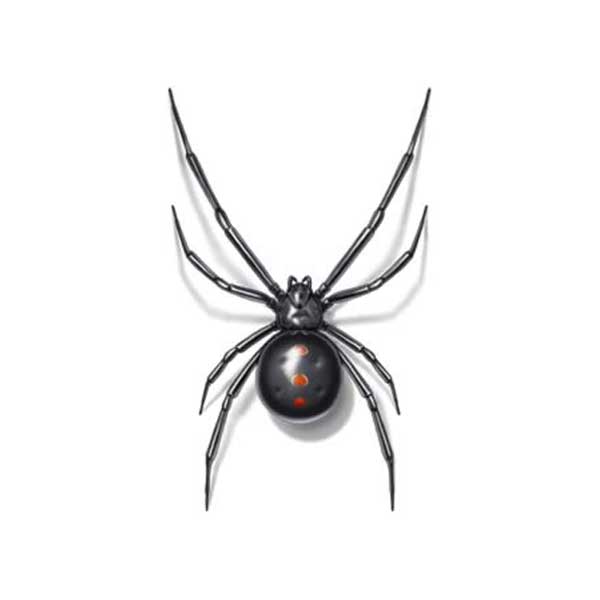 *There are four black spiders.
blue
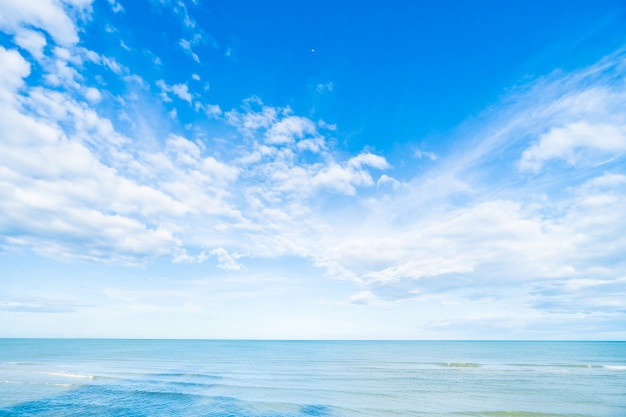 *I like blue, I like the sky.
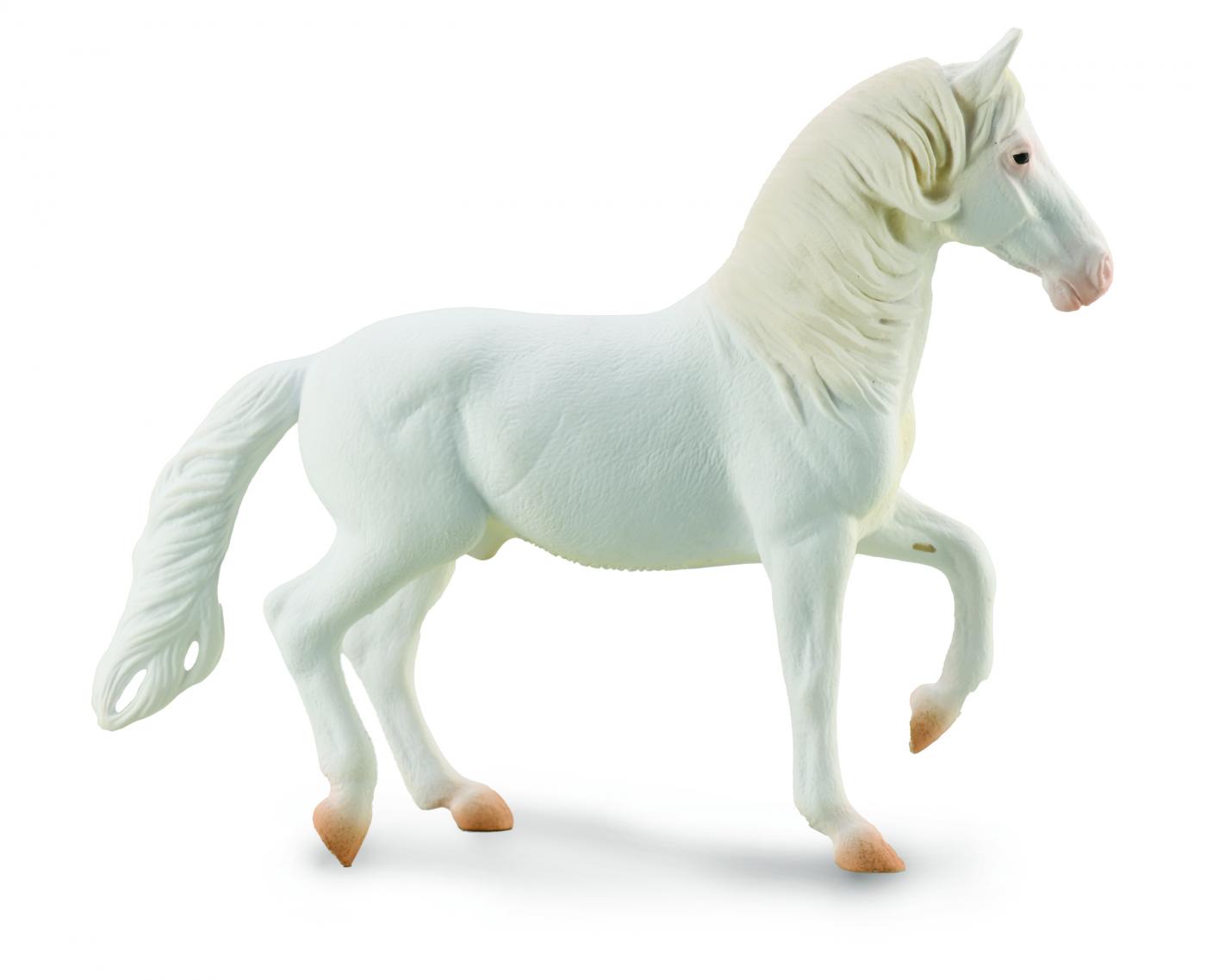 white
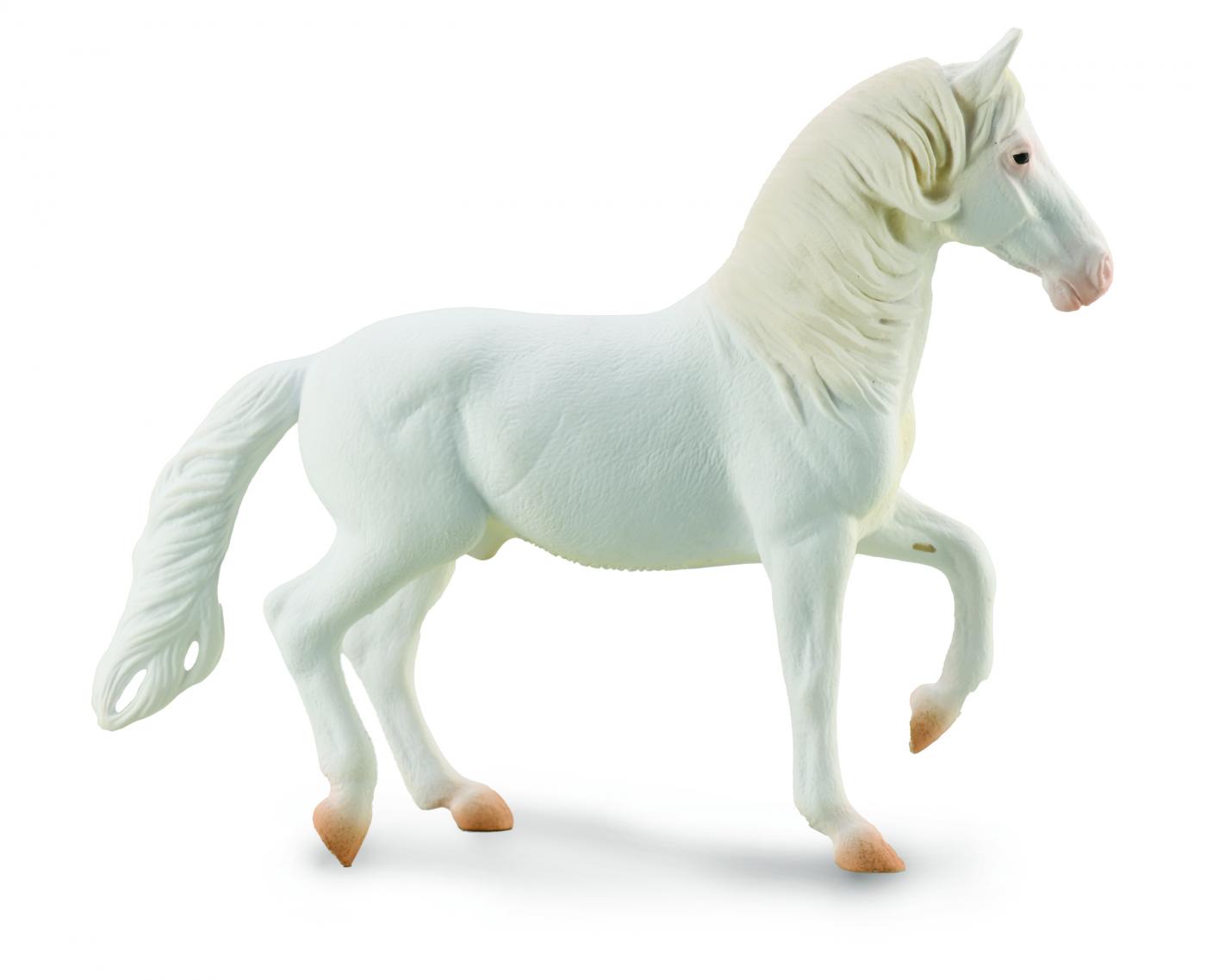 *There is a white horse.
grey
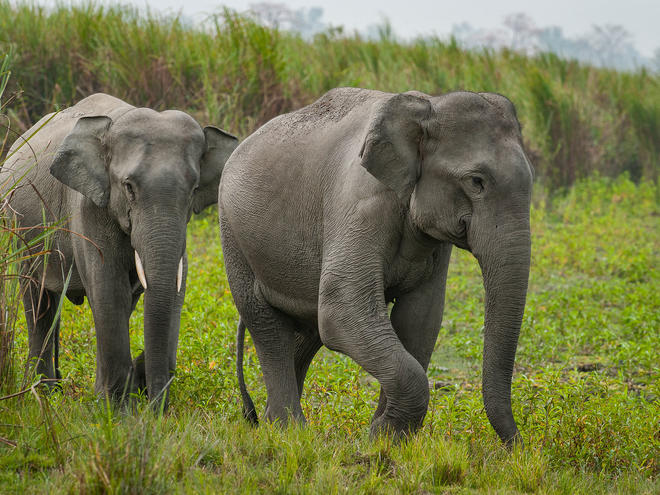 *There are two grey elephants.
pink
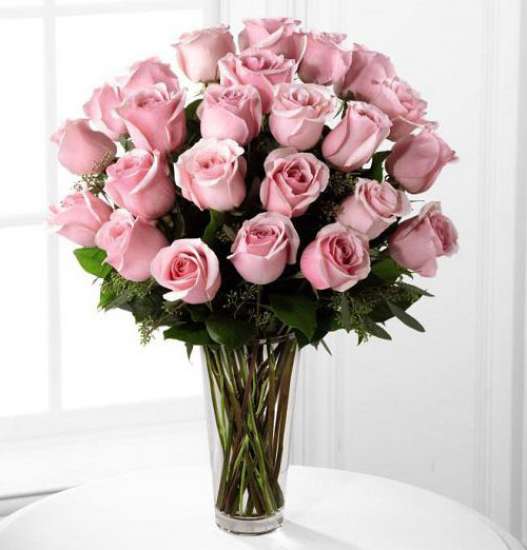 *There are pink flowers in the vase.
orange
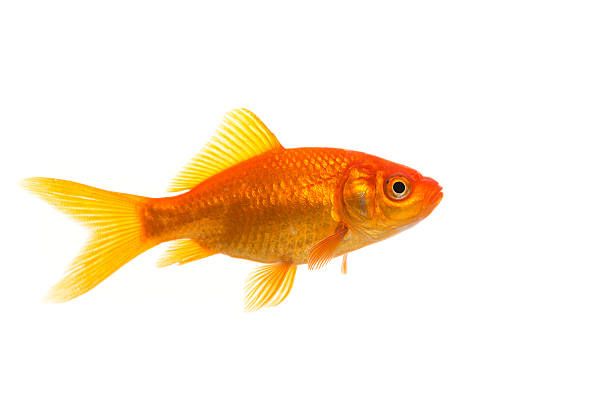 *There is one orange fish.
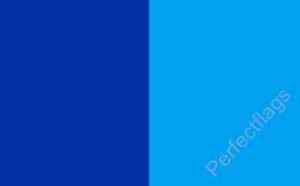 dark blue              light blue